PIĘKNY CZŁOWIEK
EUGENIUSZ GÓRNIAK
„Człowiek jest wart tyle, ile może dać drugiemu człowiekowi” bł. Jan Paweł II
Eugeniusz Górniak
Działalność w ZHP
Obóz w Tatrach, 1976
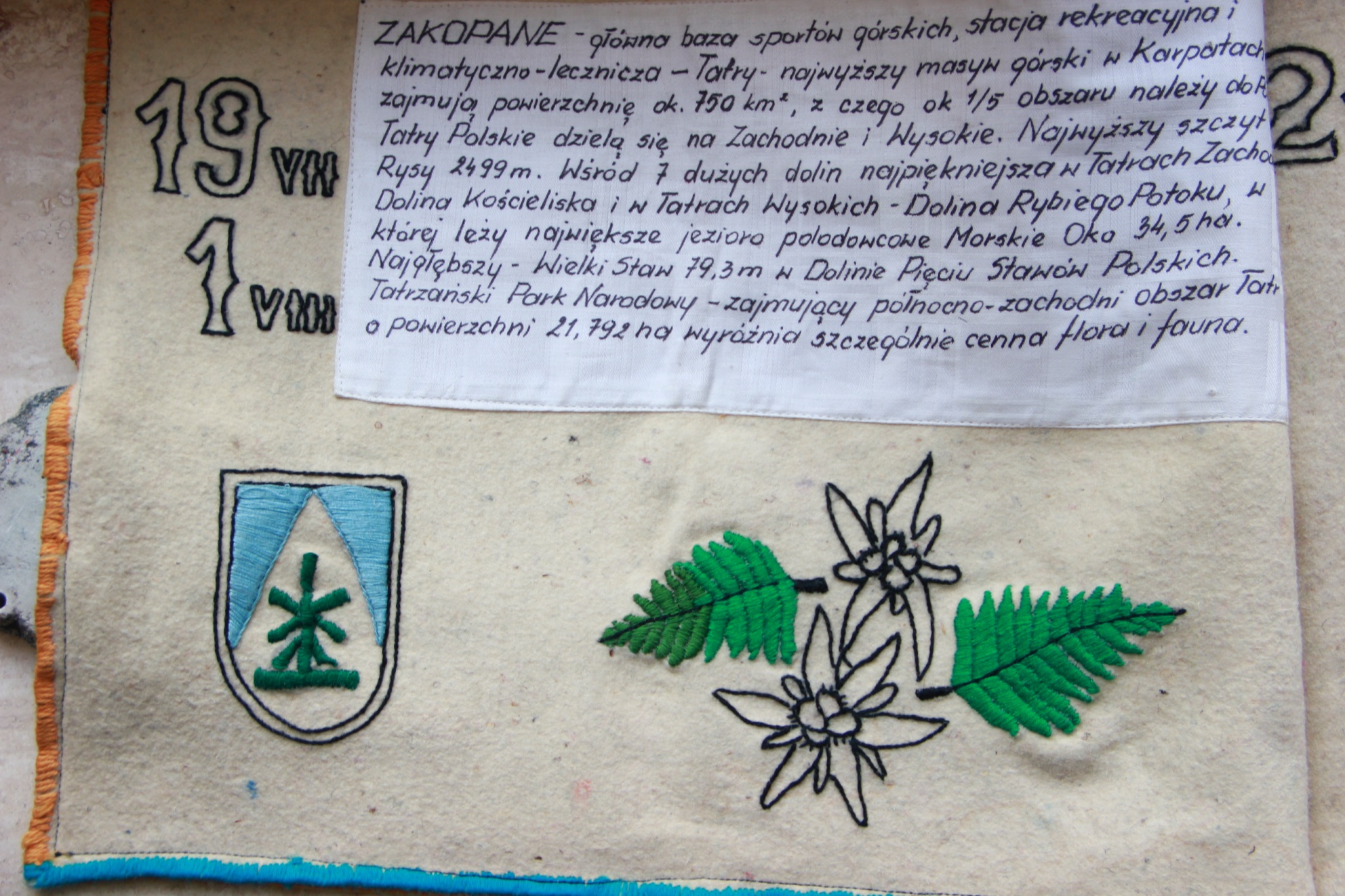 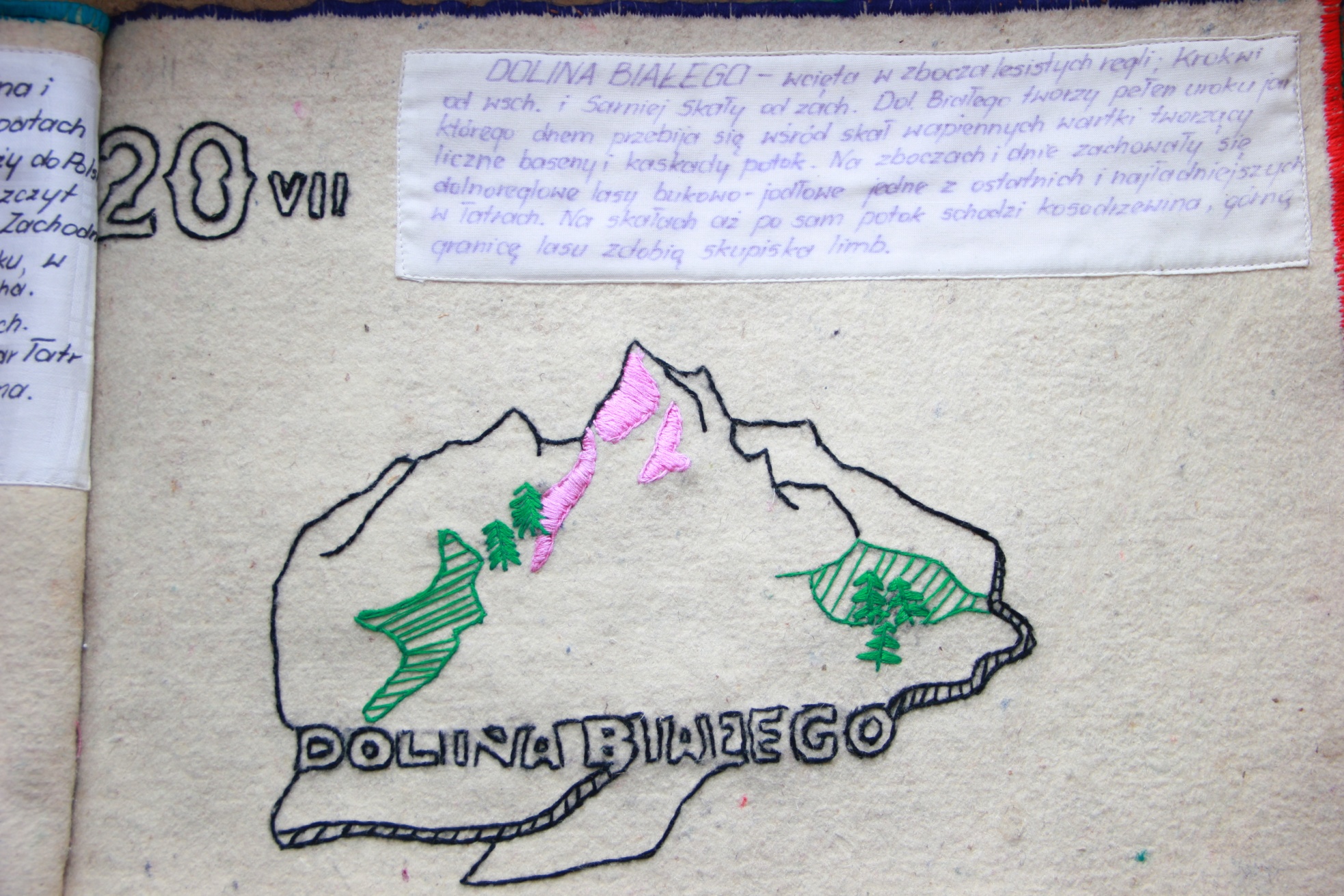 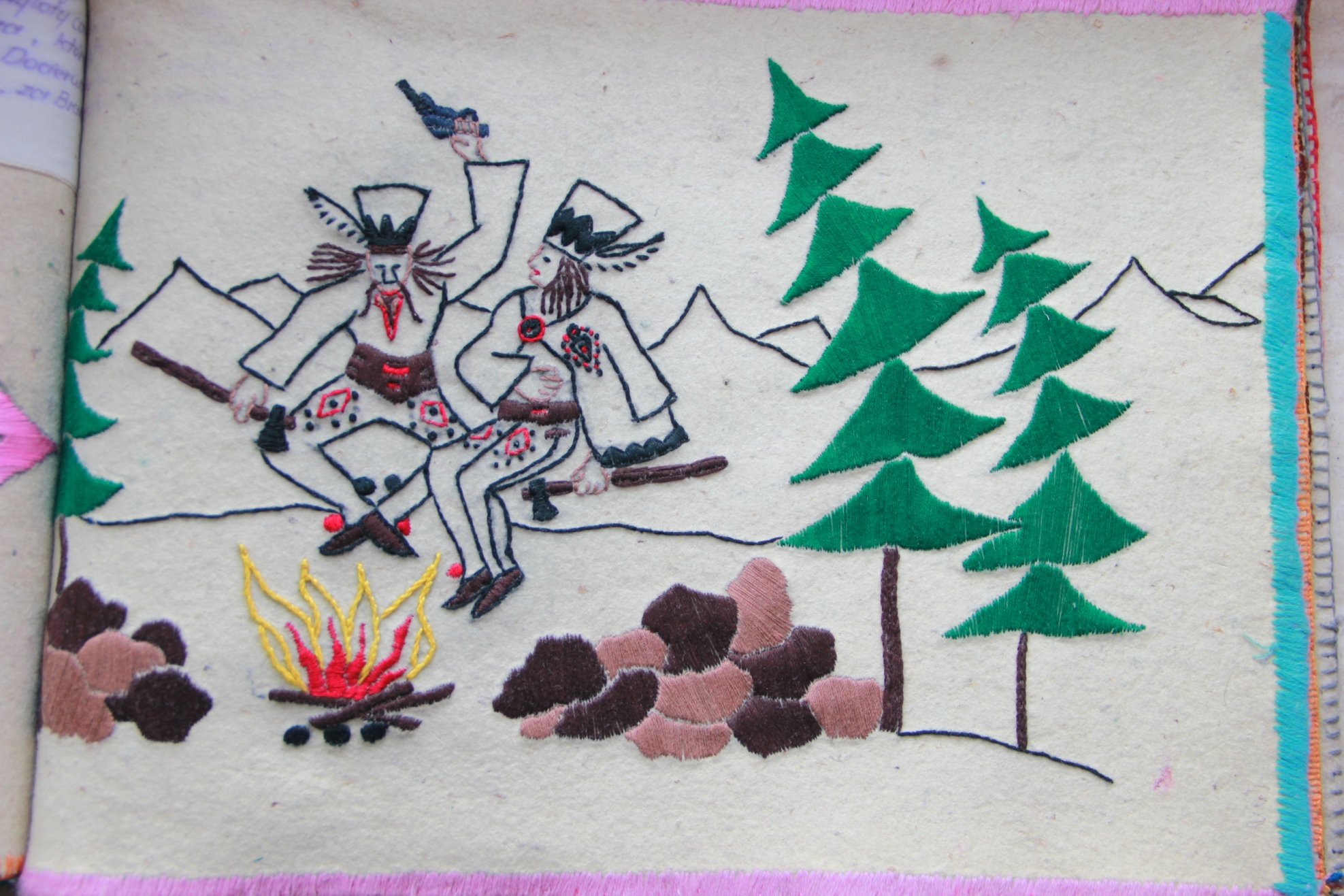 Obóz wędrowny:Węgry – 1978,Węgry – Bułgaria – 1979
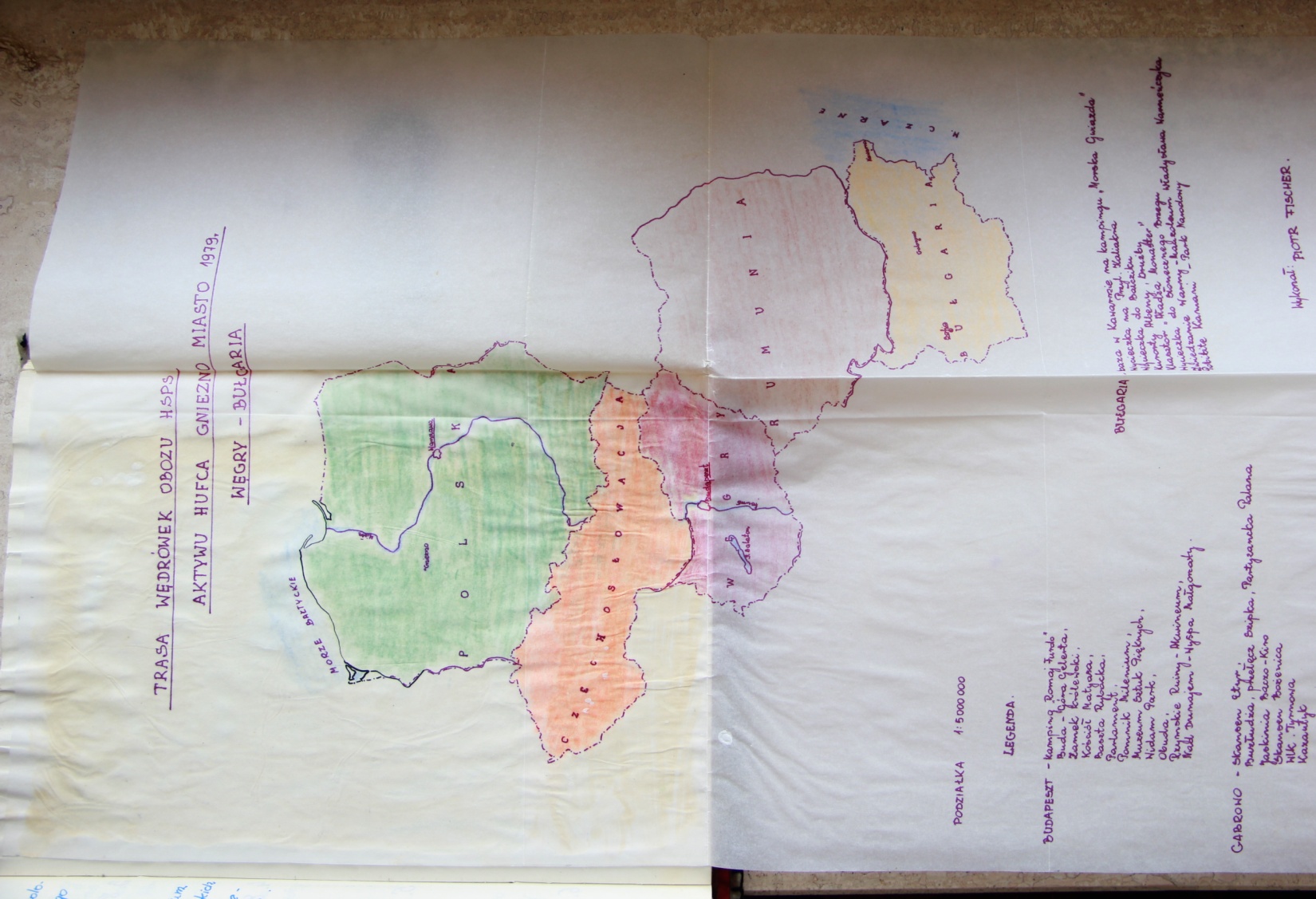 Visegrad 1980
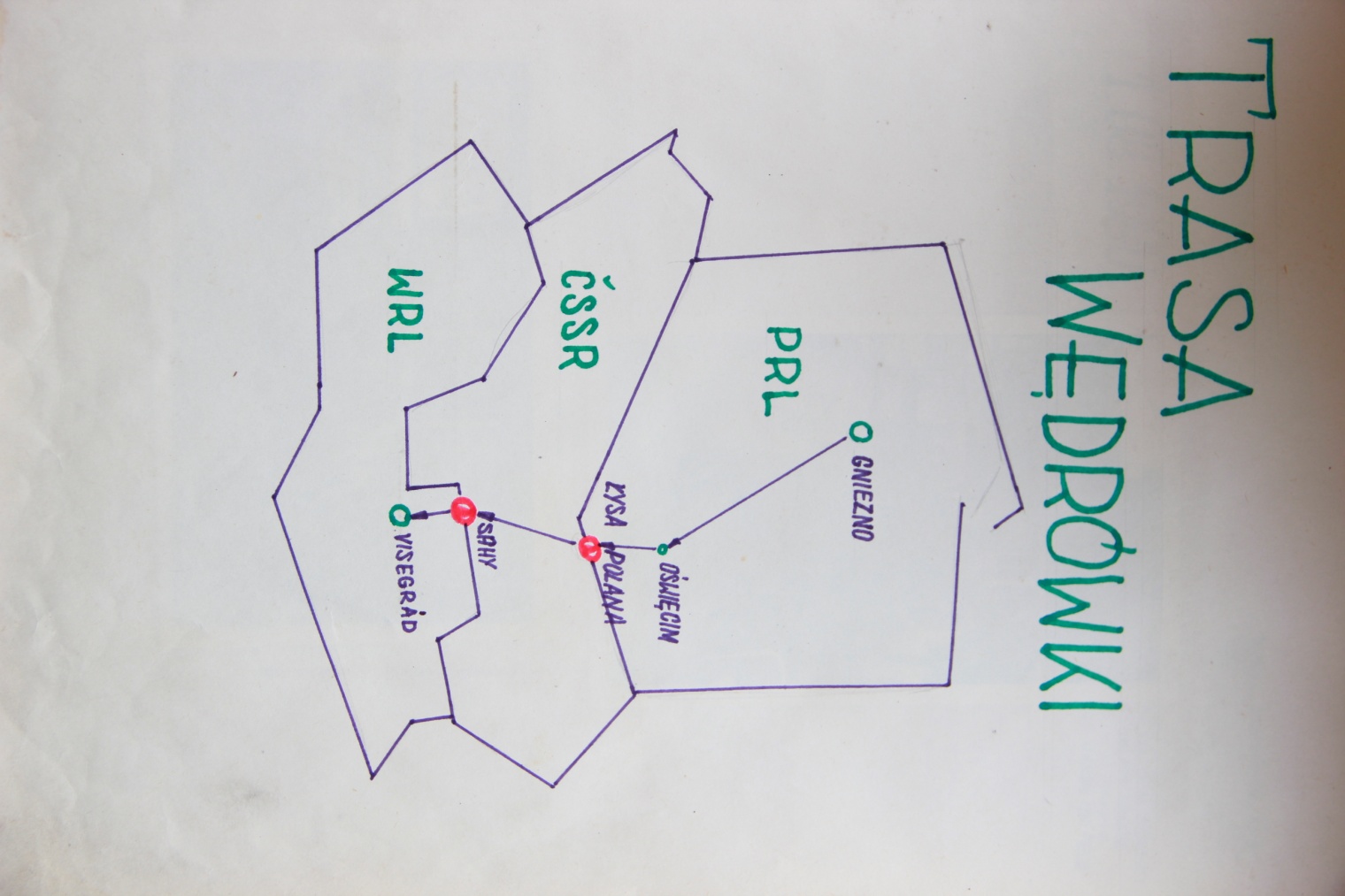 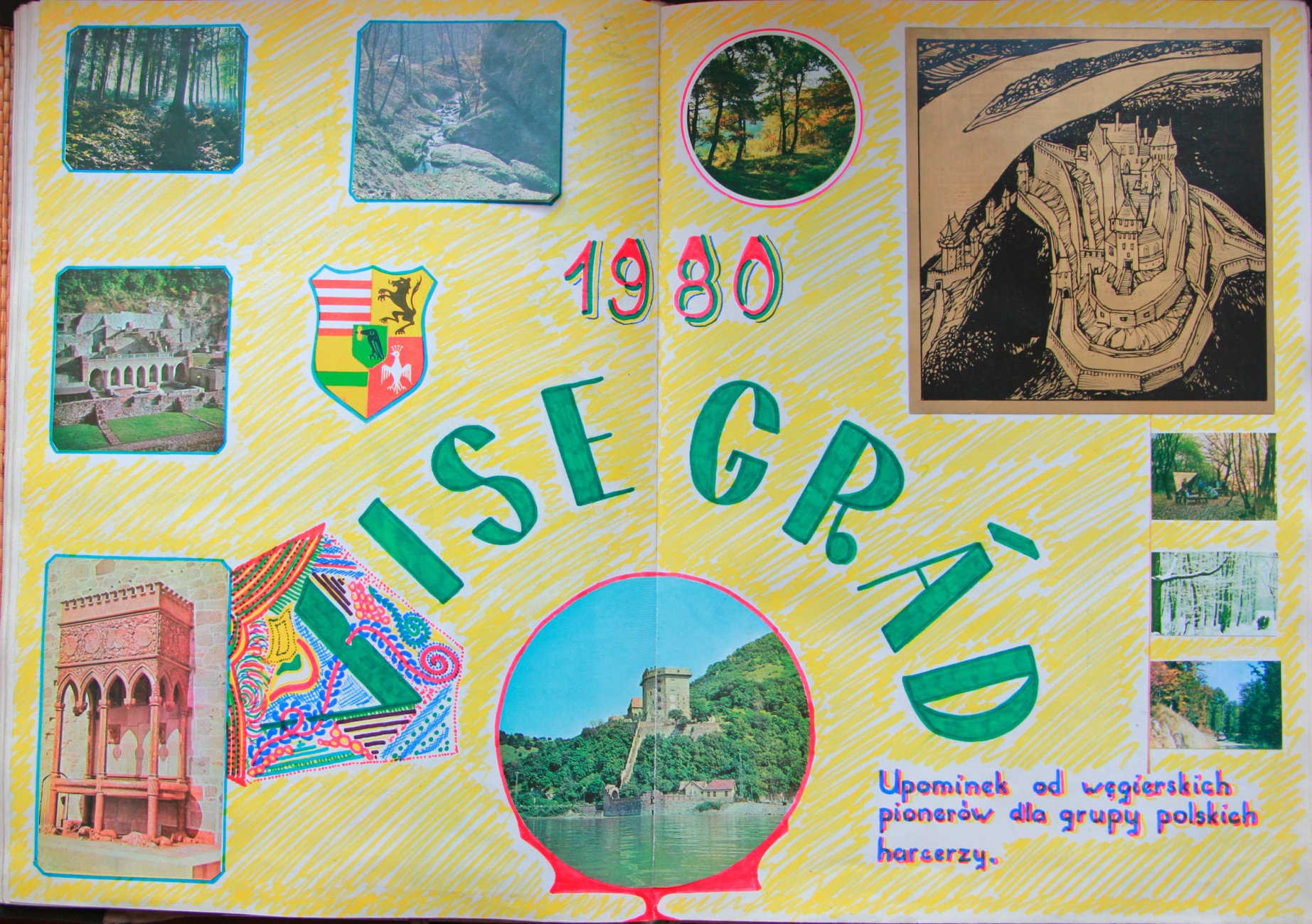 Harcerski Tabor „Szlakiem Bolesława Chrobrego” 1984-1985
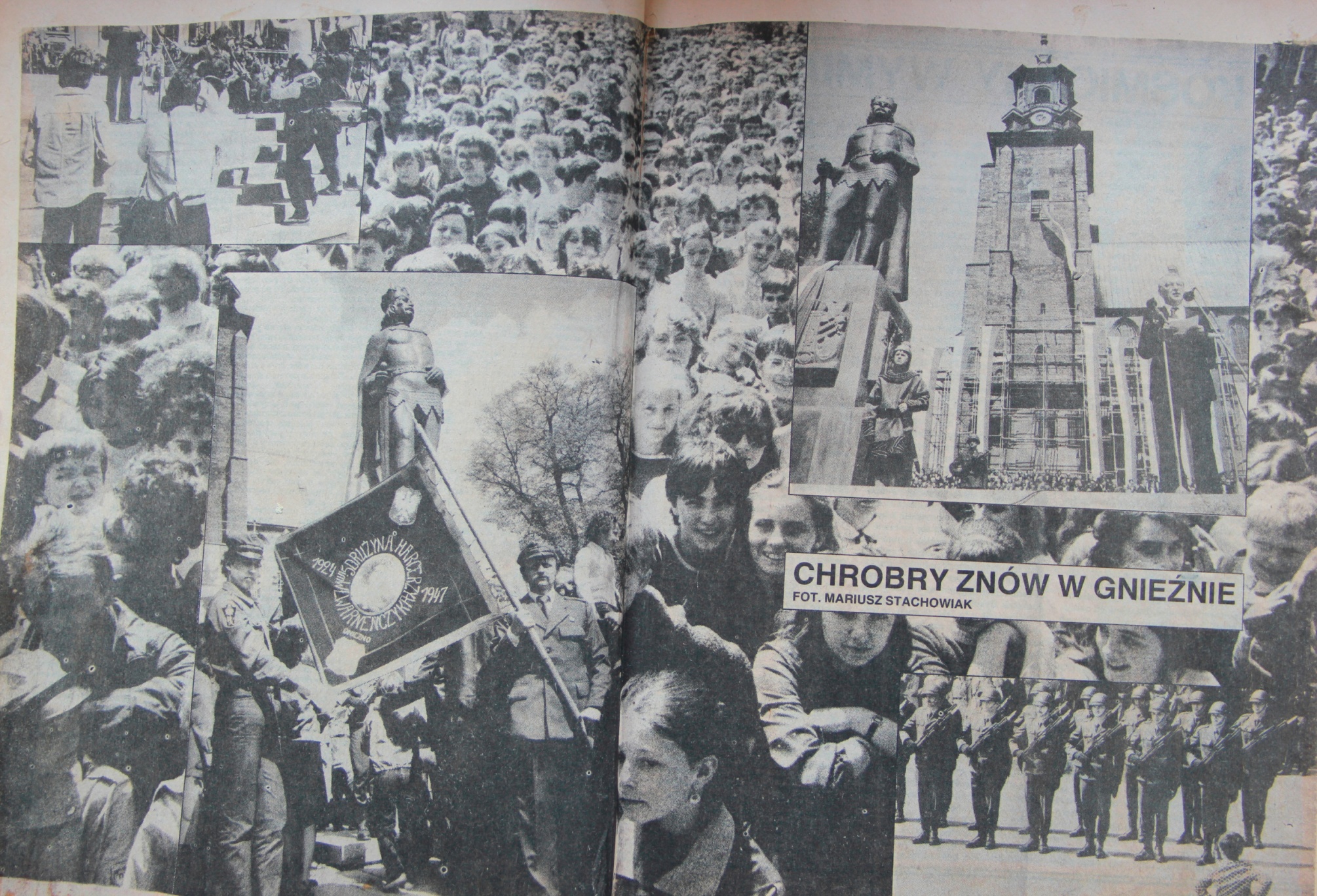 „PROMYK”
Działalność stowarzyszenia „PROMYK”
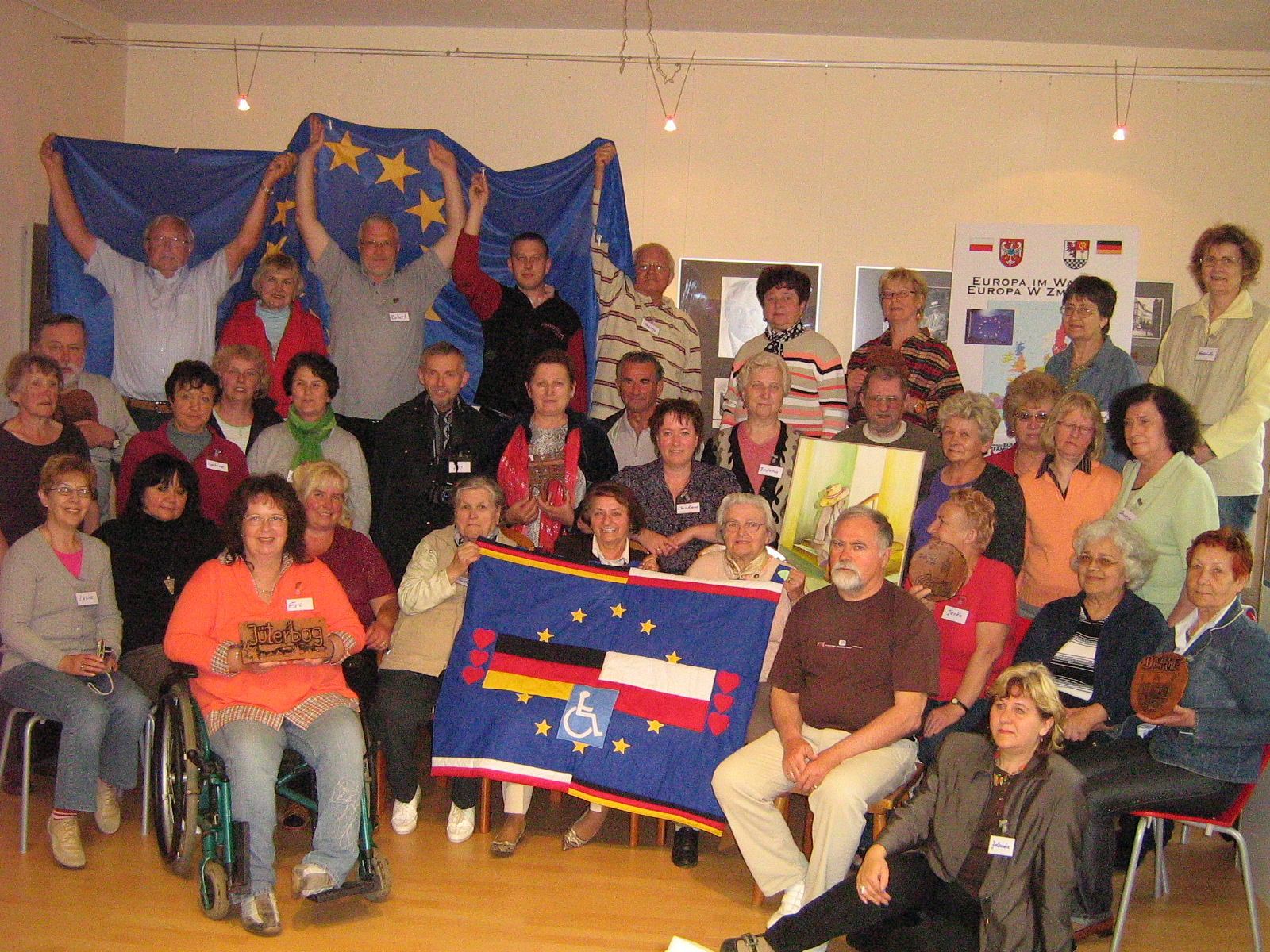 Noc Kupały
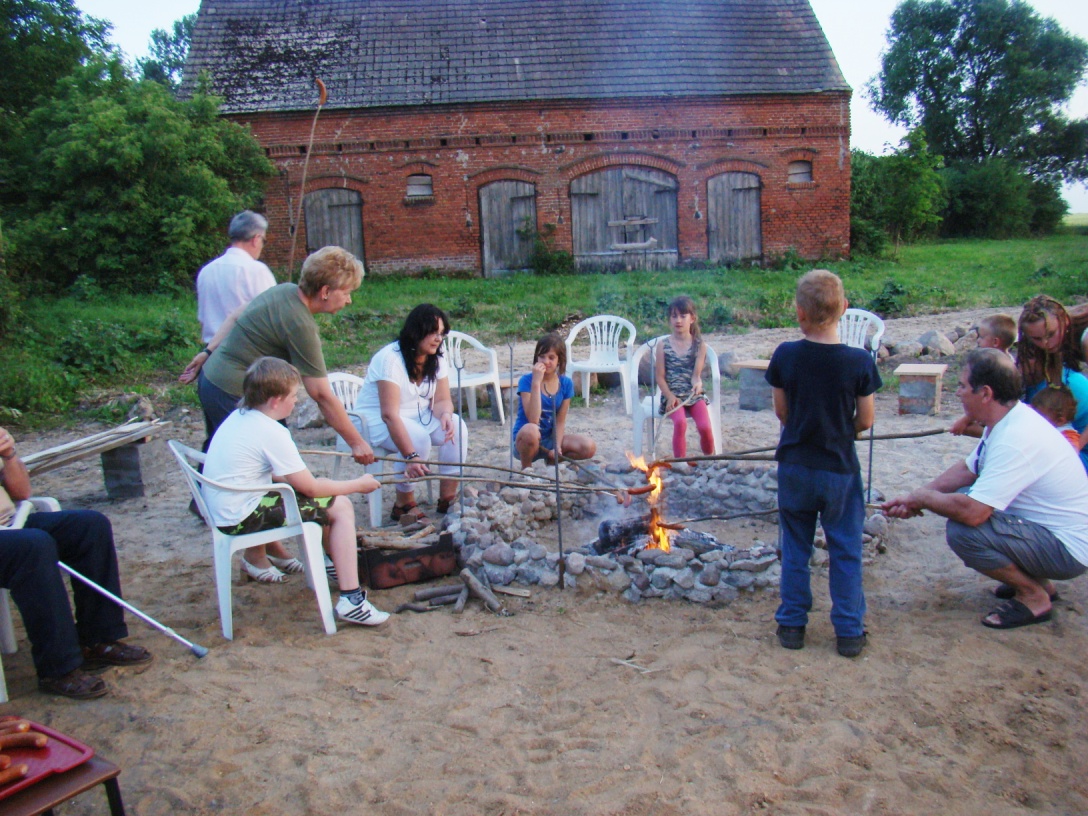 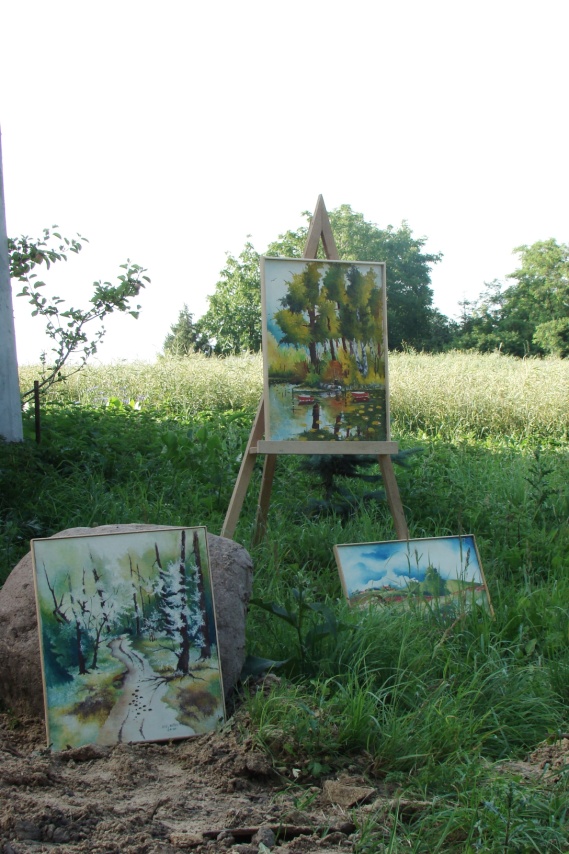 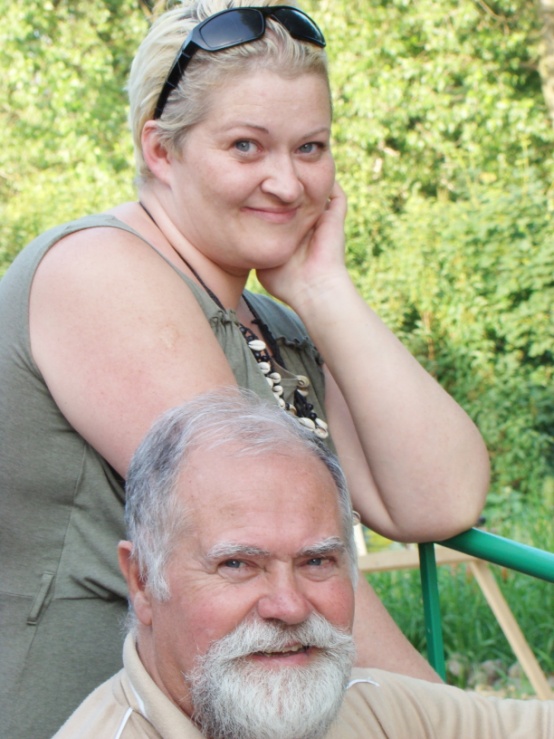 Za swoją zawodową, ale przede wszystkim społecznikowską działalność E. Górniak otrzymał wiele medali i odznaczeń:
1978 – Złota odznaka za zasługi dla Poznańskiej Chorągwi ZHP,
1982 – Krzyż za zasługi dla ZHP,
1986 – nagroda specjalna Naczelnika ZHP,
1987 – Srebrny Krzyż zasługi,
1987 – odznakę honorową za zasługi dla miasta Gniezna,
1998 – tytuł „Gnieźnianin Roku”
2003 – za zasługi dla Województwa Wielkopolskiego.
Bibliografia:
Kroniki ZHP,
„Fotografia w latach 1999-2011” Władysław Nielipiński,
„Gnieźnianie 1984-2008” Jerzy Nadoliński, współpraca Walerian Występski.